NHIỆT LIỆT CHÀO MỪNG CÁC THẦY CÔ GIÁO VỀ DỰ CHUYÊN ĐỀ CỤM CỘNG HÒA
Năm học: 2024- 2025
MÔN : TOÁN – LỚP 3
GV thực hiện : Vũ Thị Hiền
1
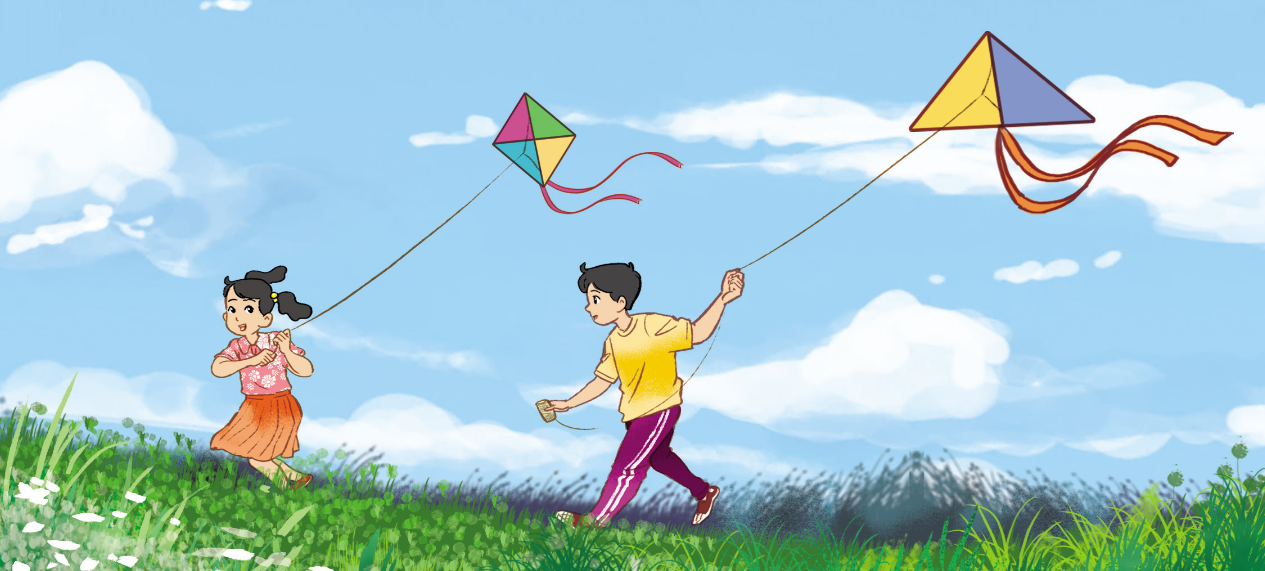 4 phần
2 phần
Cánh diều bạn trai chia làm mấy phần bằng nhau?
Cánh diều bạn gái chia làm mấy phần bằng nhau?
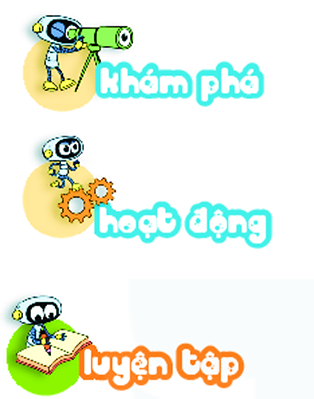 1
2
1
2
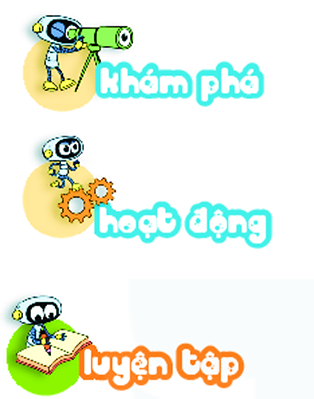 Chia hình vuông thành bốn phần bằng nhau.
1
4
1
4
Tô màu một phần, được một phần tư hình vuông.
Tô màu một phần
1
4
1
4
Một phần tư viết là
1
4
1 
2
Ví dụ: Đã tô màu          hình nào?
1
4
,
Hình D
Hình B
Hình A
Hình C
1
2
1
2
1
4
Một phần hai.
Luyện viết :
Một phần tư .
1
1
4
2
1
Nói (Theo mẫu)
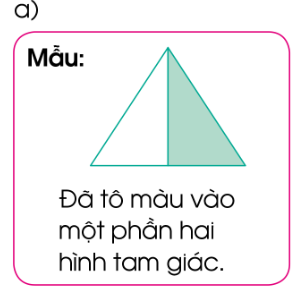 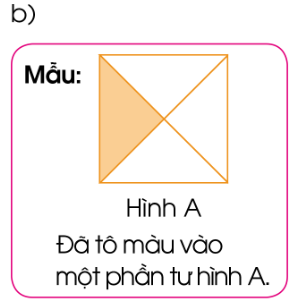 1
Nói (Theo mẫu)
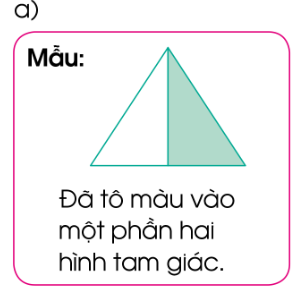 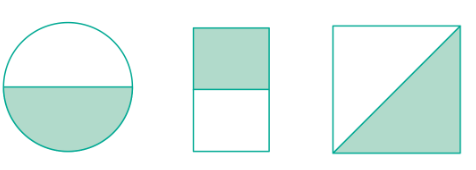 Đã tô màu một phần hai hình chữ nhật.
Đã tô màu một phần hai hình vuông.
Đã tô màu một phần hai hình tròn.
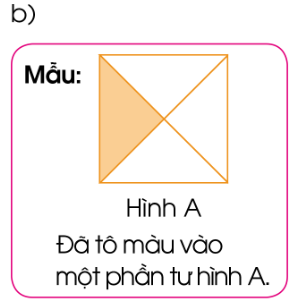 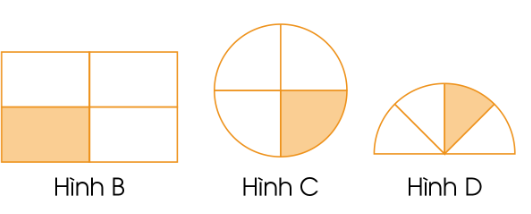 Đã tô màu một phần tư hình B.
Đã tô màu một phần tư  hình D.
Đã tô màu một phần tư hình C.
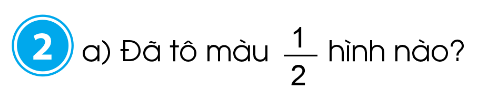 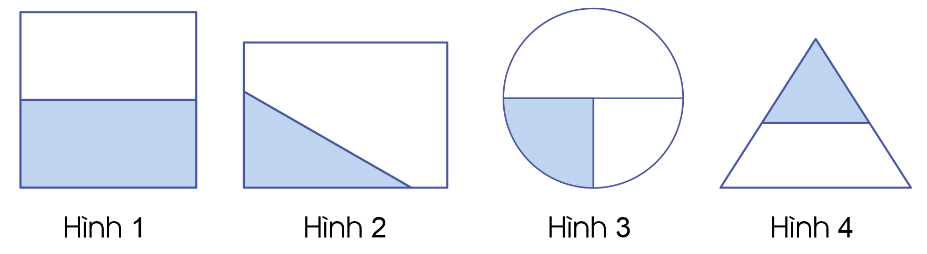 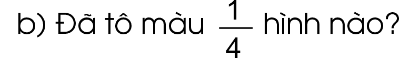 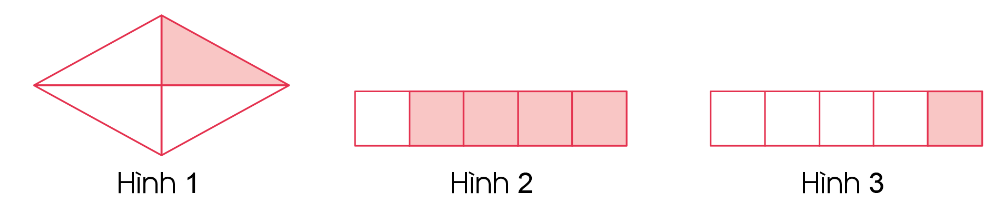 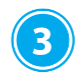 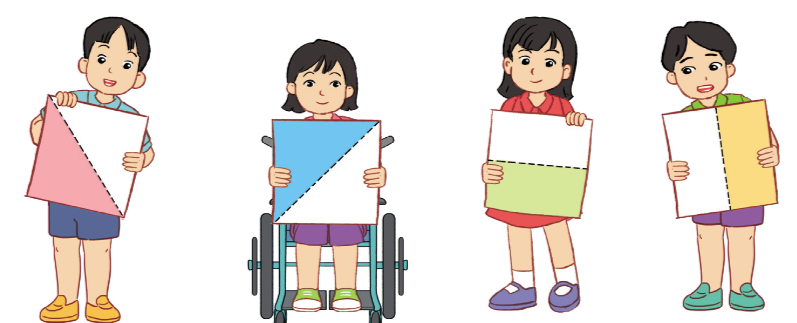 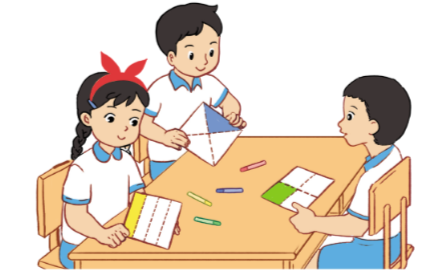 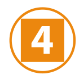 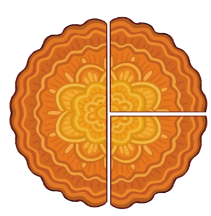 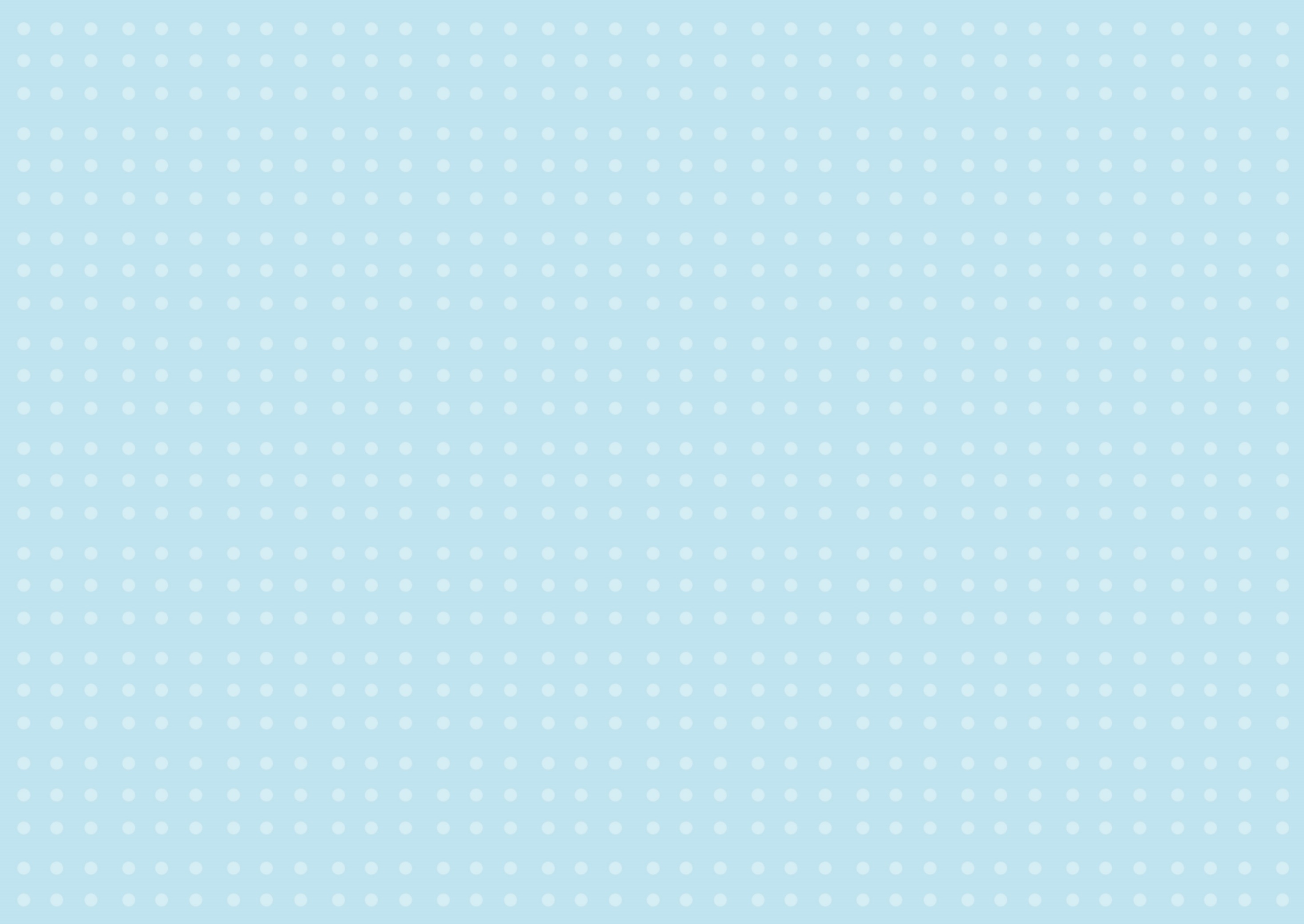 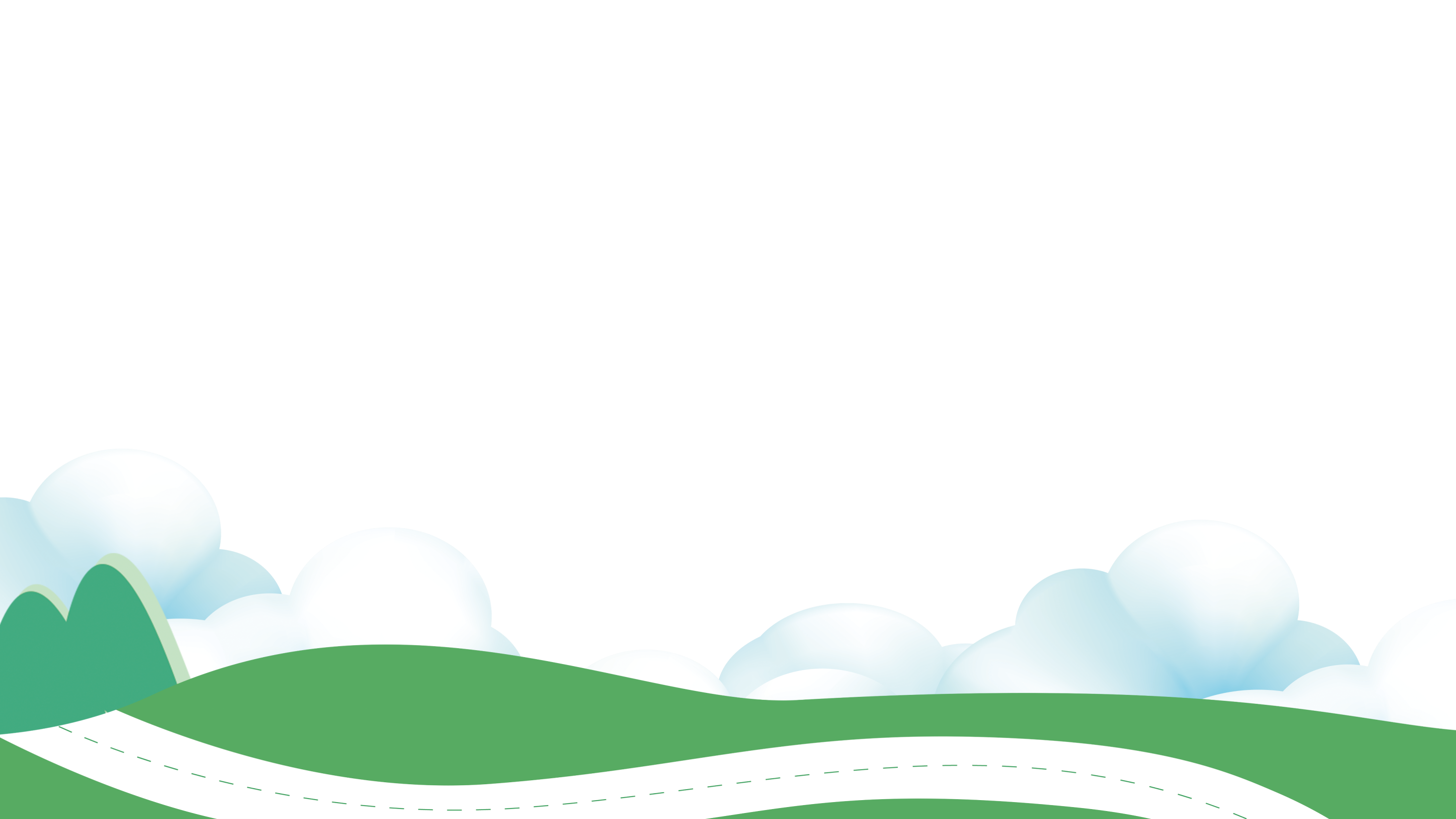 CỦNG Cố
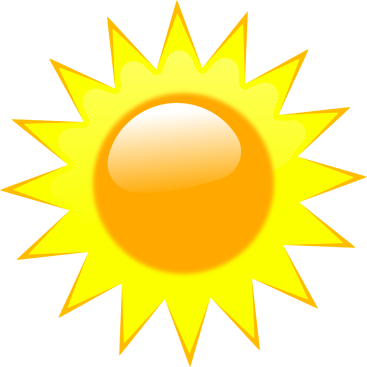 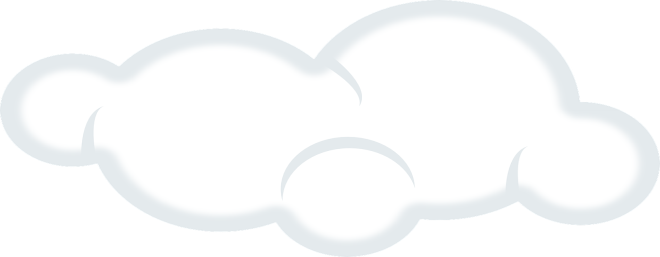 Hãy giúp bạn thỏ chia cà rốt cho các bạn bằng cách trả lời đúng các câu hỏi nhé!
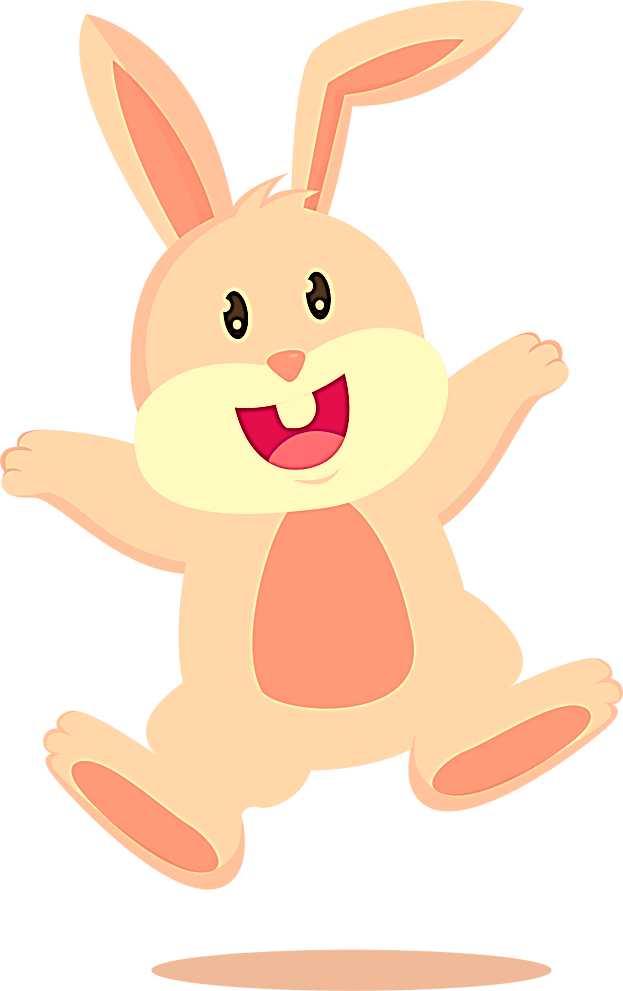 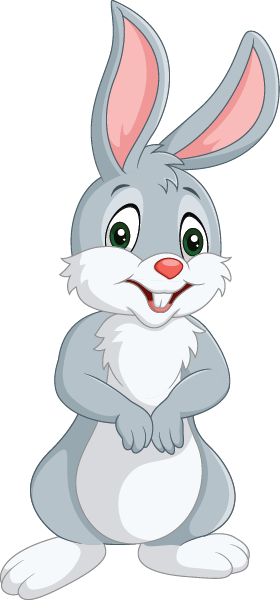 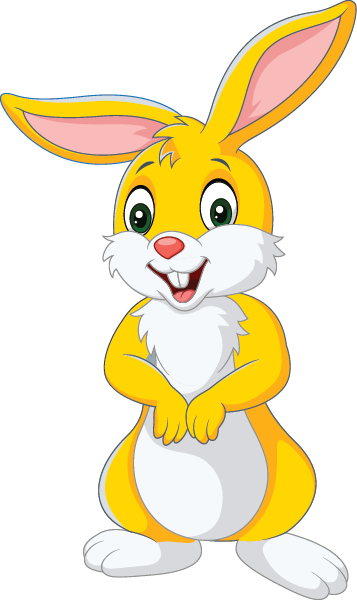 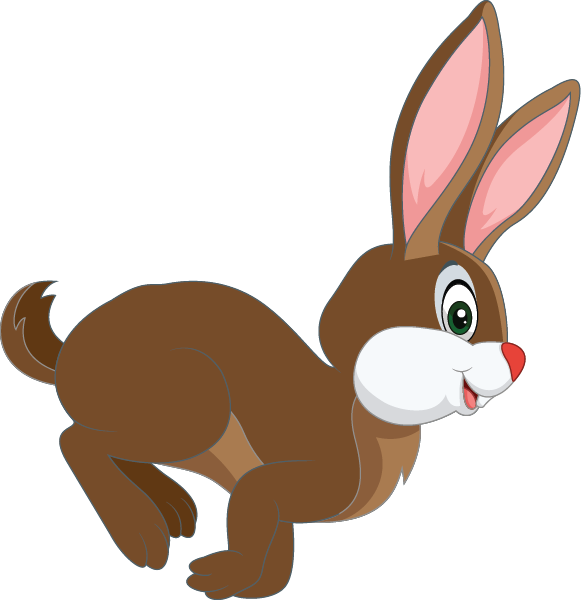 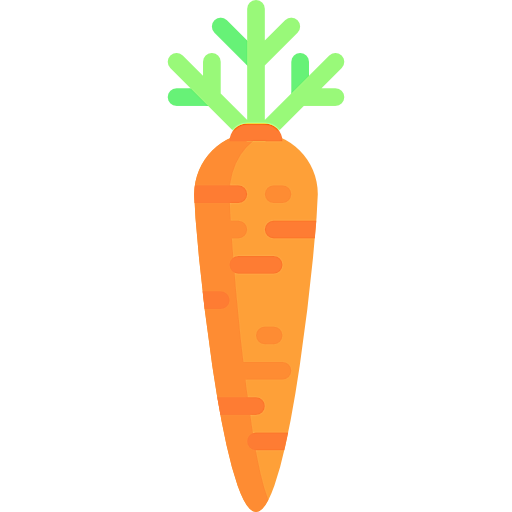 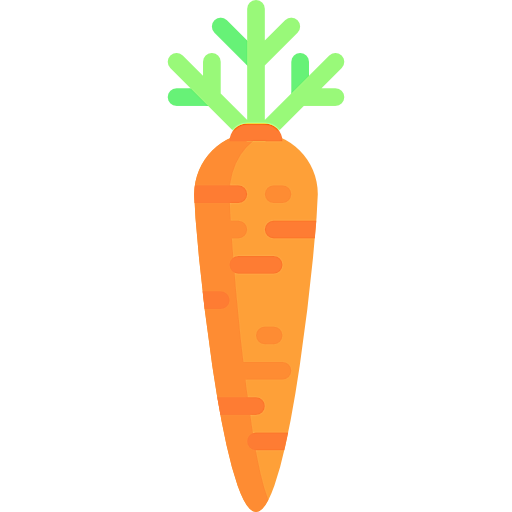 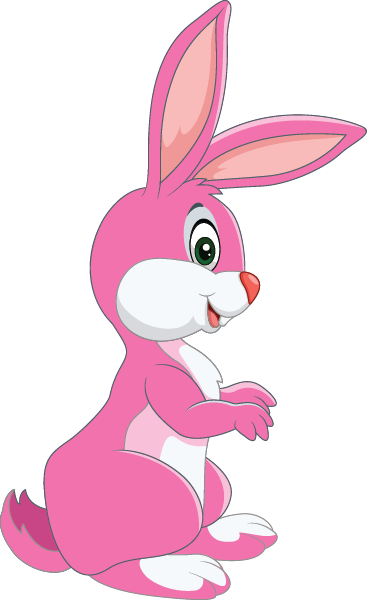 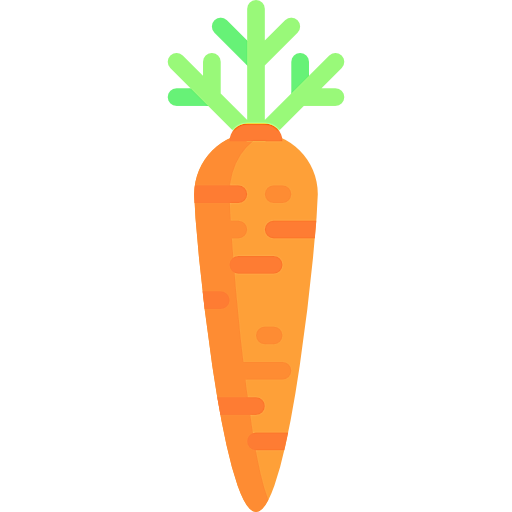 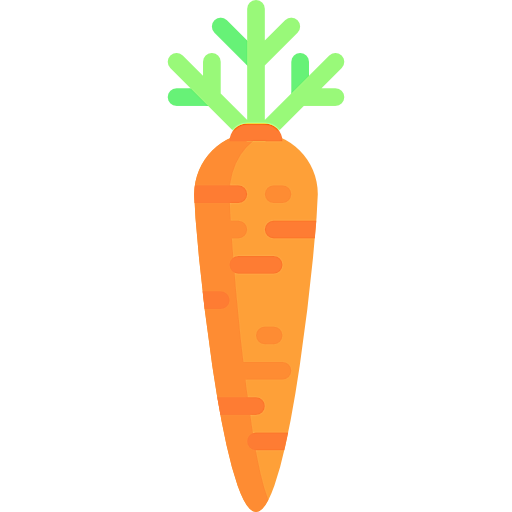 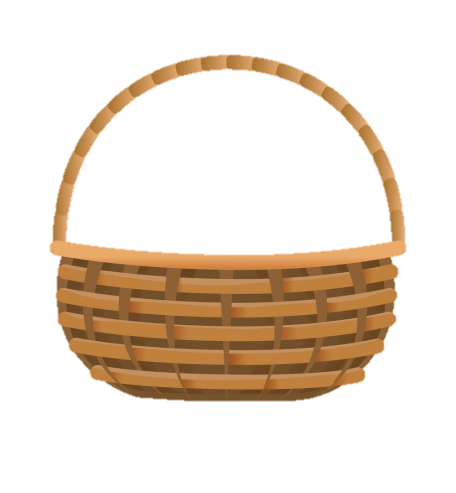 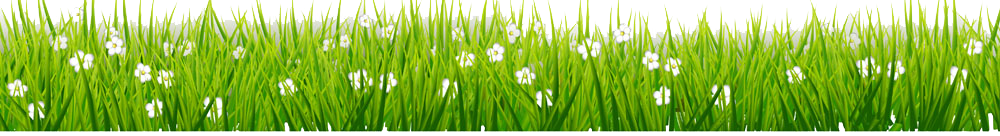 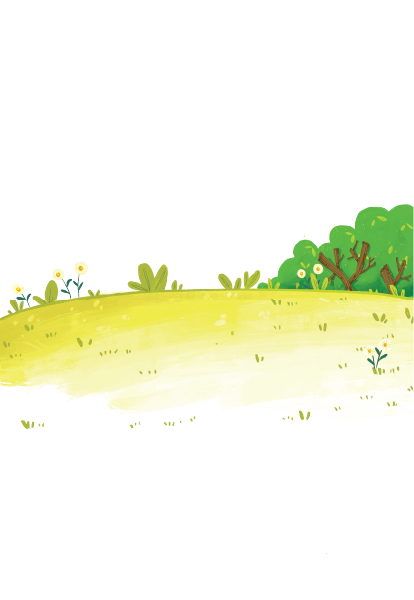 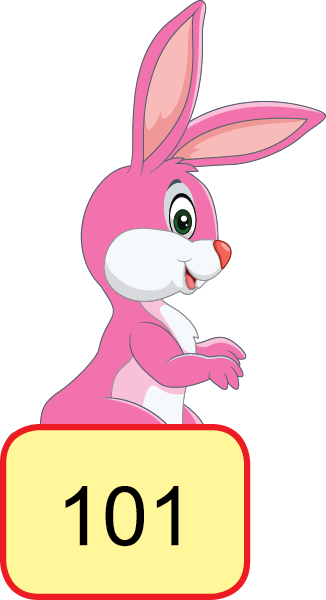 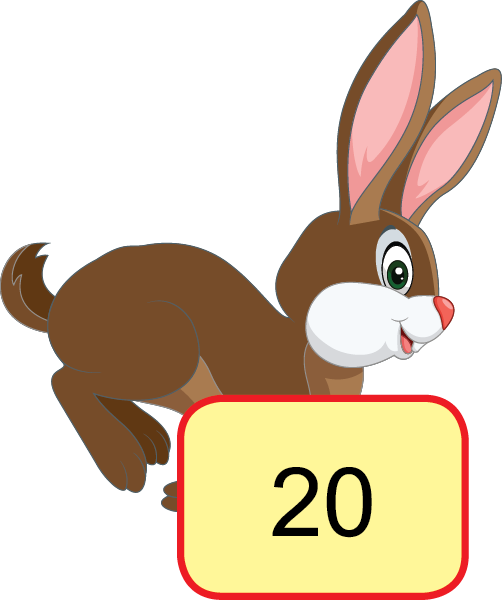 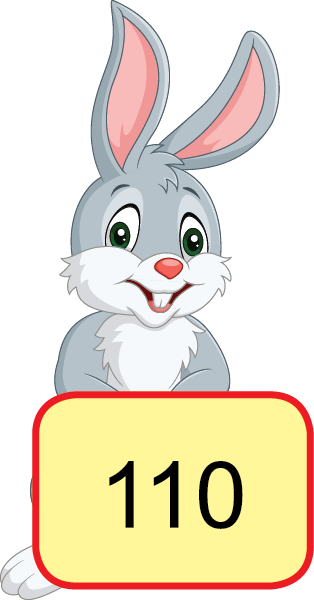 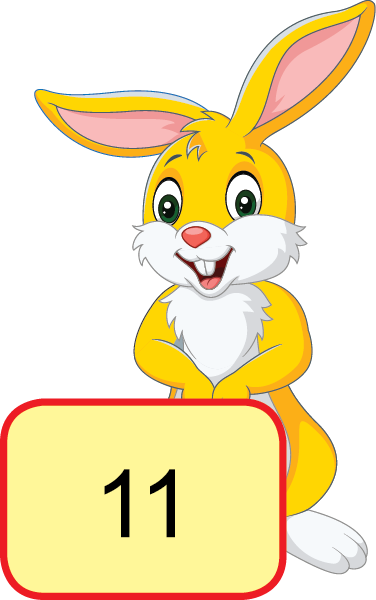 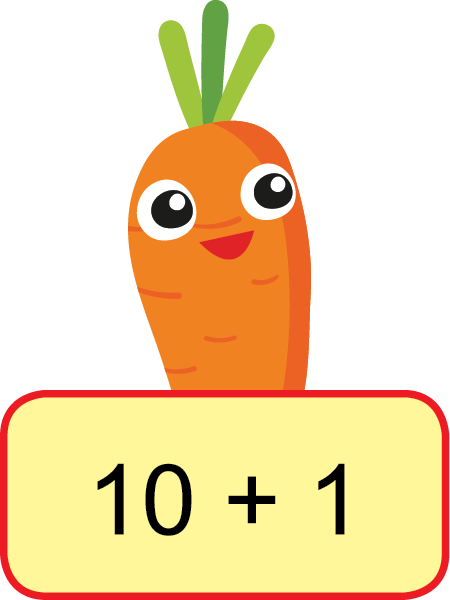 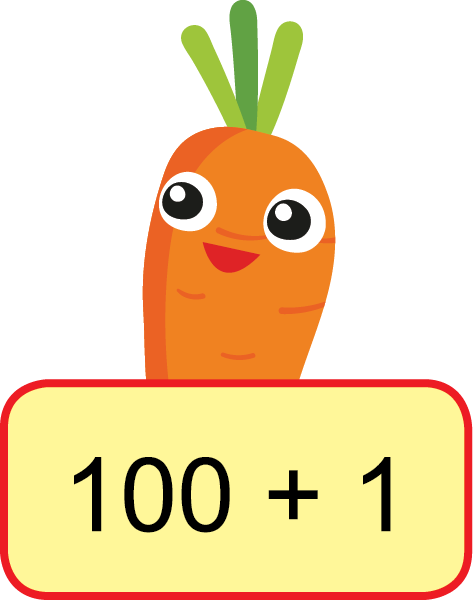 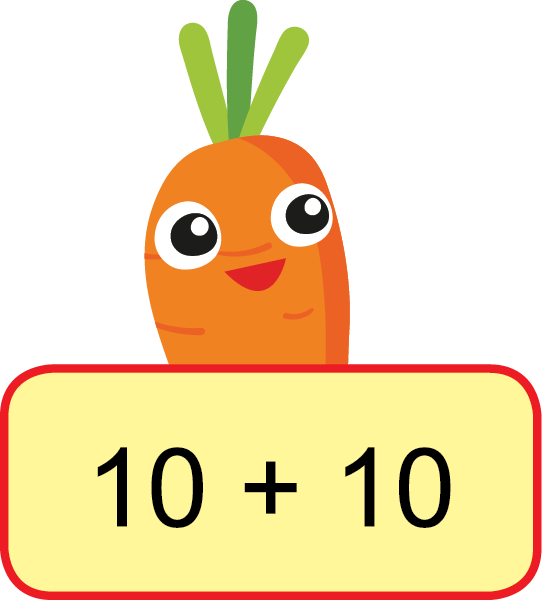 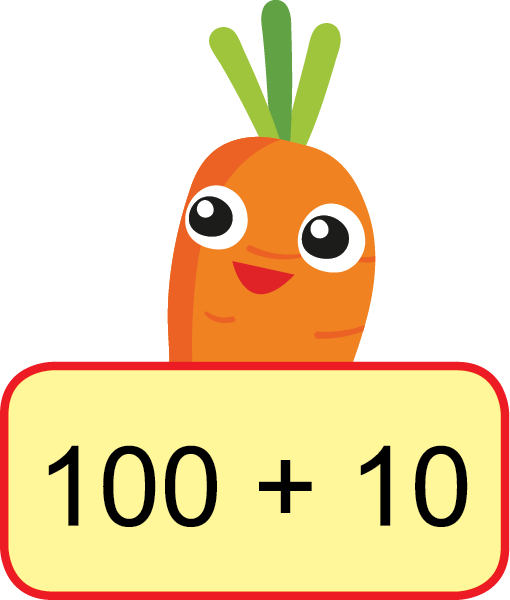 Một phần năm
Một phần ba
Một phần sáu
Một phần bốn
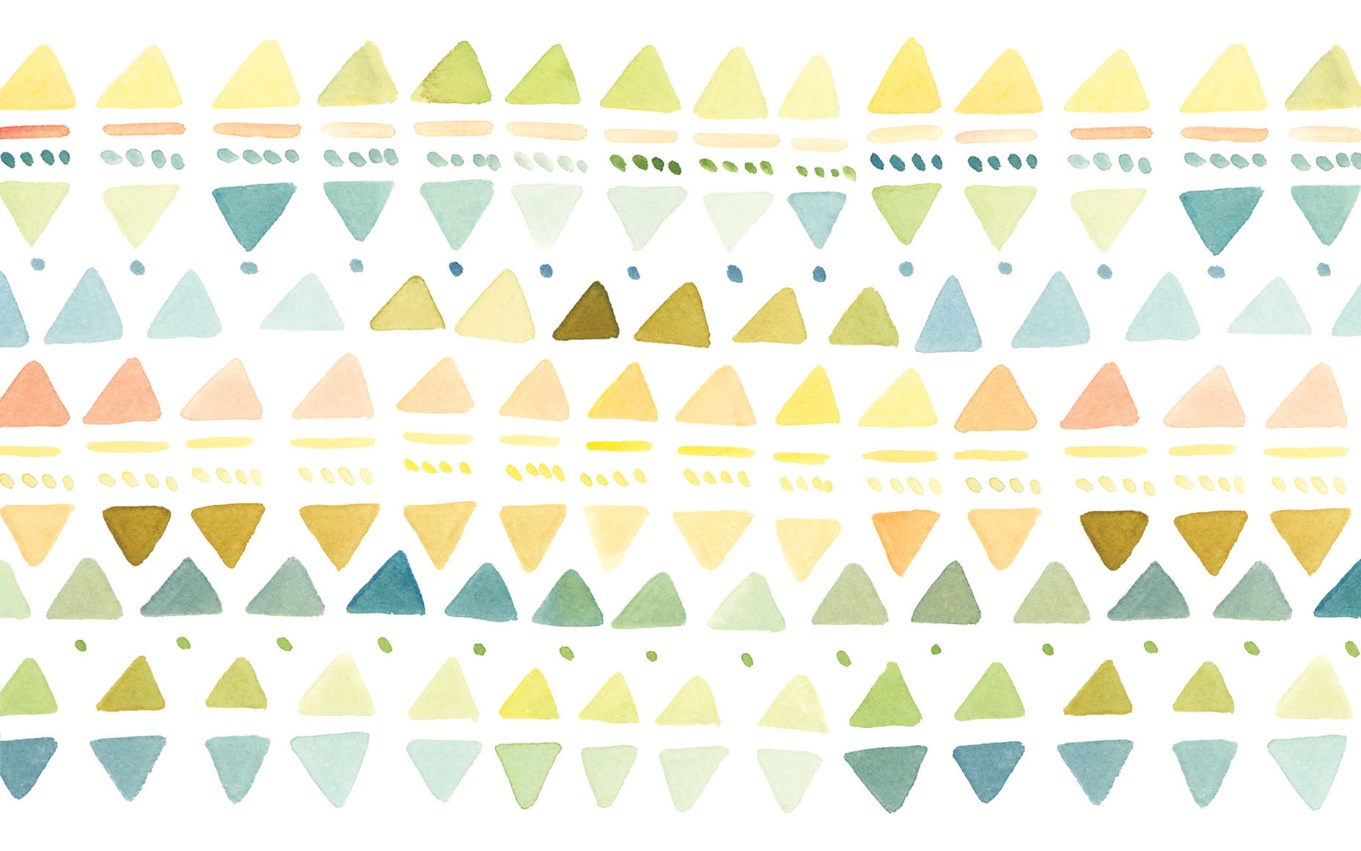 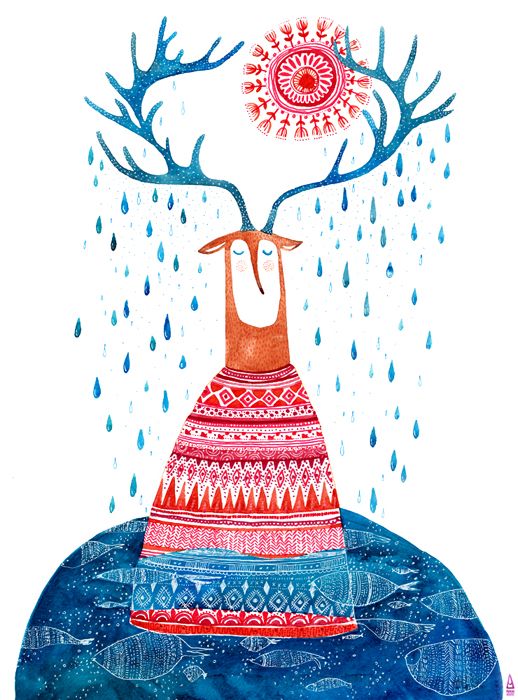 Tạm biệt và 
hẹn gặp lại
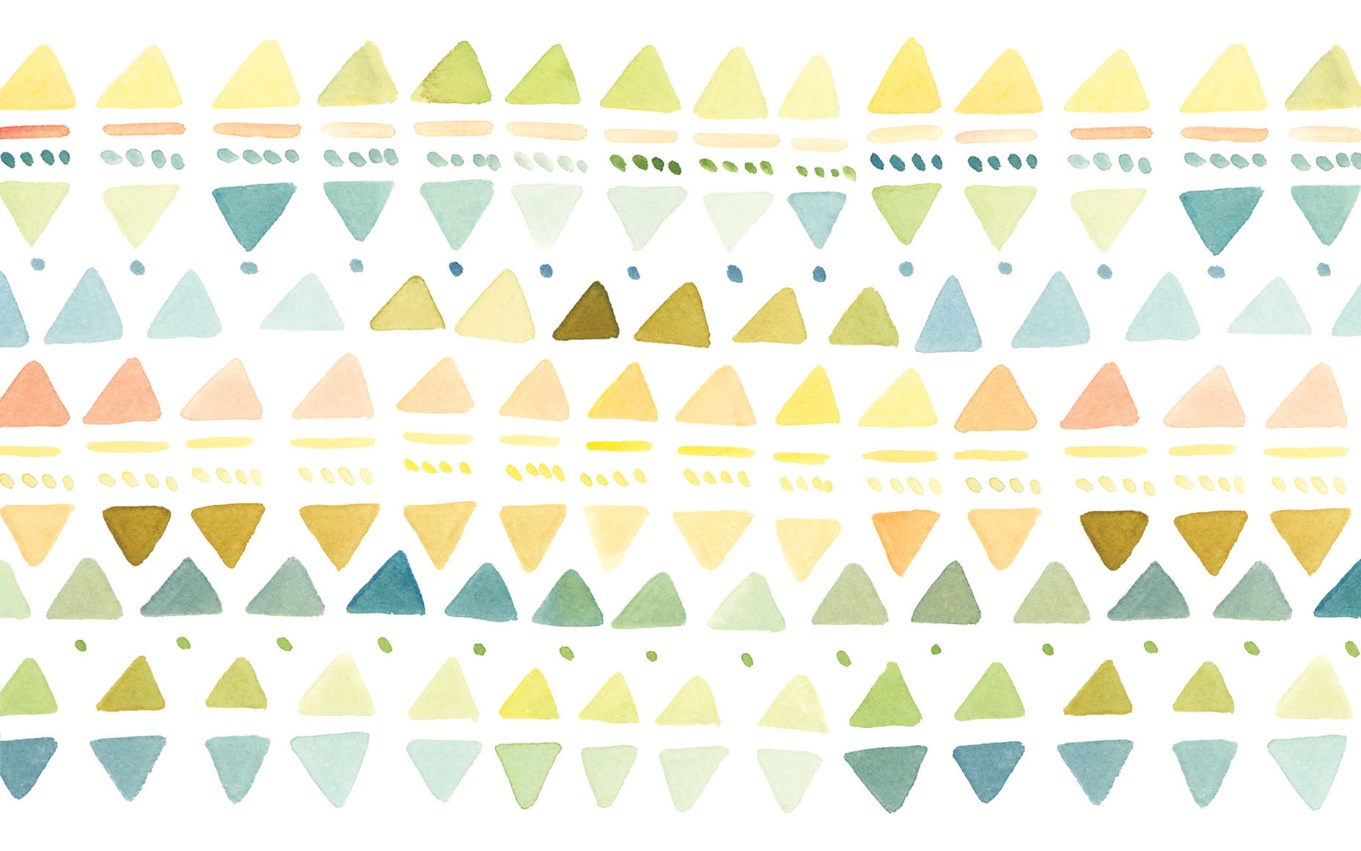